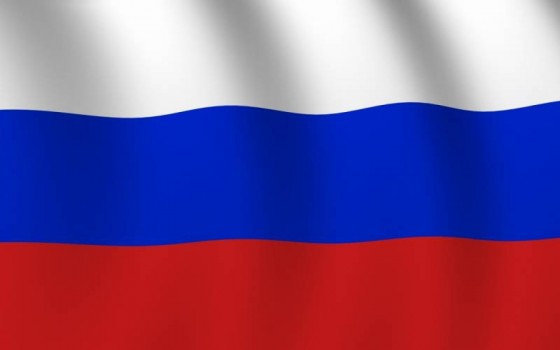 Проект по патриотическому воспитанию





«Маленькие жители большого города»
МАДОУ «ДС № 478 г. Челябинска»
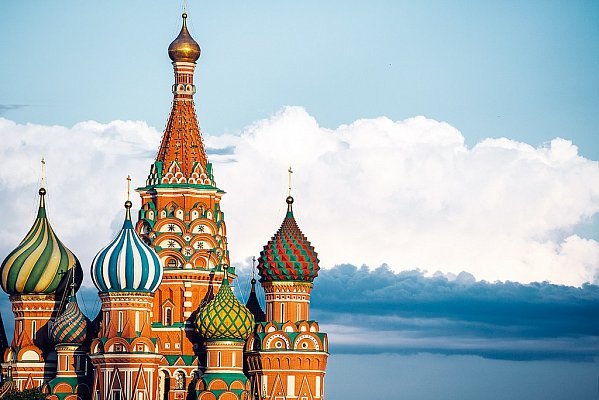 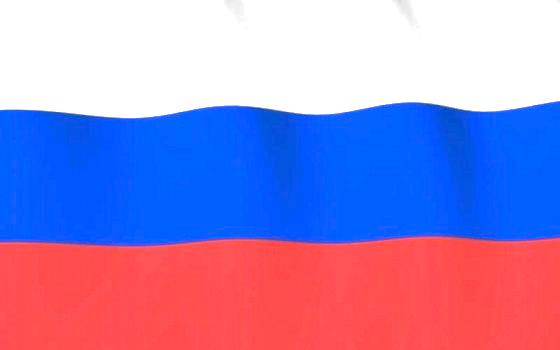 Участие педагогов Учреждения 
в районных и городских мероприятиях
1. РМО «Создание образовательной среды для                                                  реализации приоритетного направления -                                               документы, действия, среда»: 
- «РППС по патриотическому воспитанию                                            «Маленькие жители большого города» - Годзелых Я.С.;
- «Театральный куб» – Теплякова О.А.

2. Статьи в сборник «Создано. Рекомендовано – 2024»:
- «Патриотическое воспитание в ДОУ» - Годзелых Я.С.;
-  ГМО «Театральный куб» - Теплякова О.А.
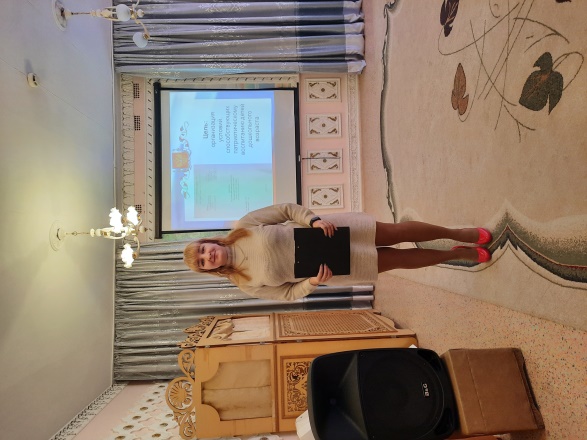 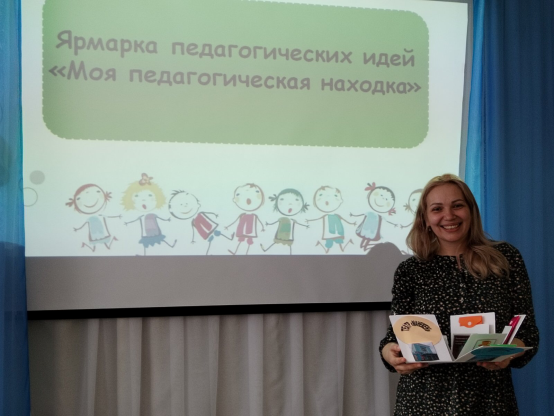 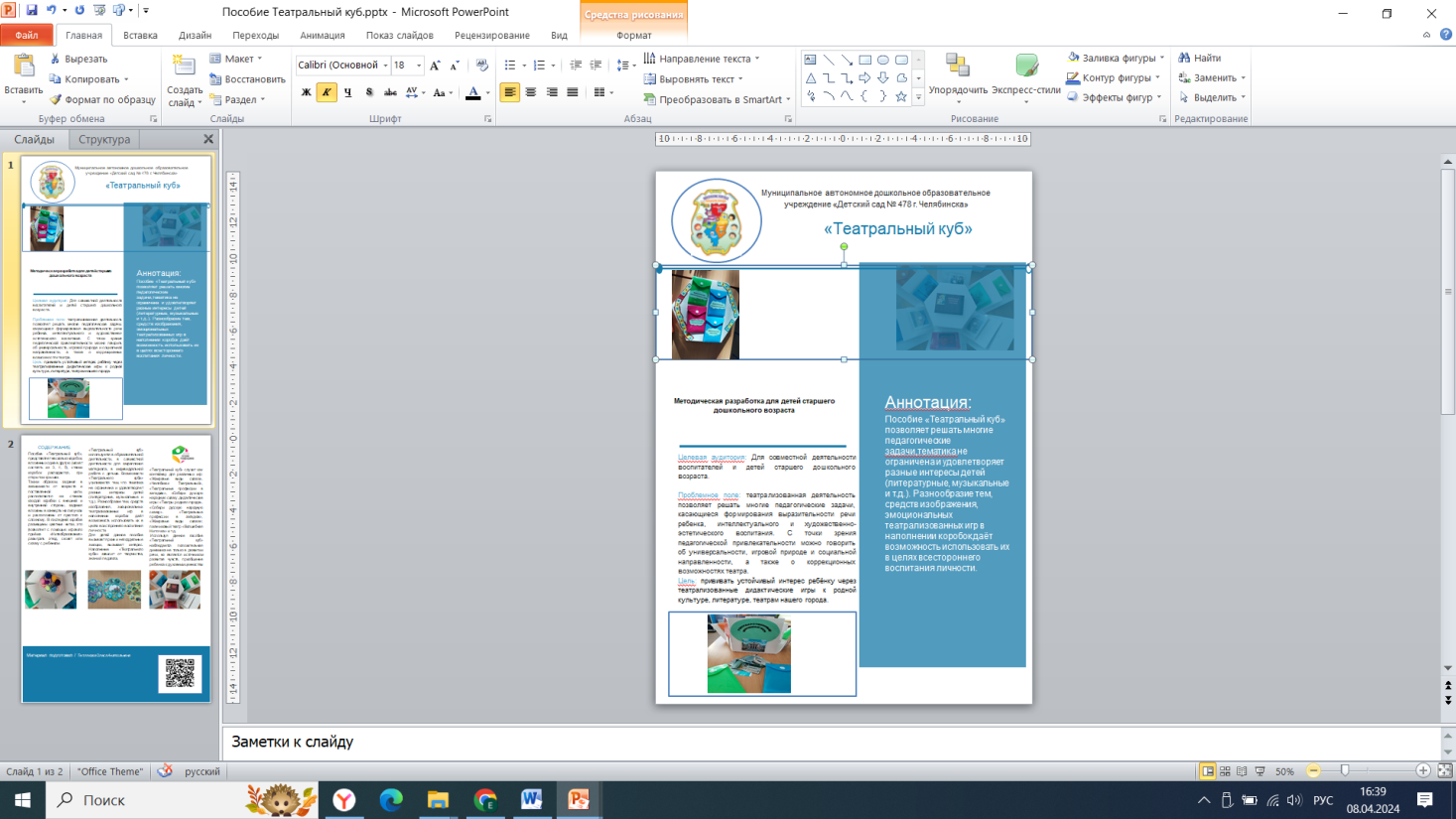 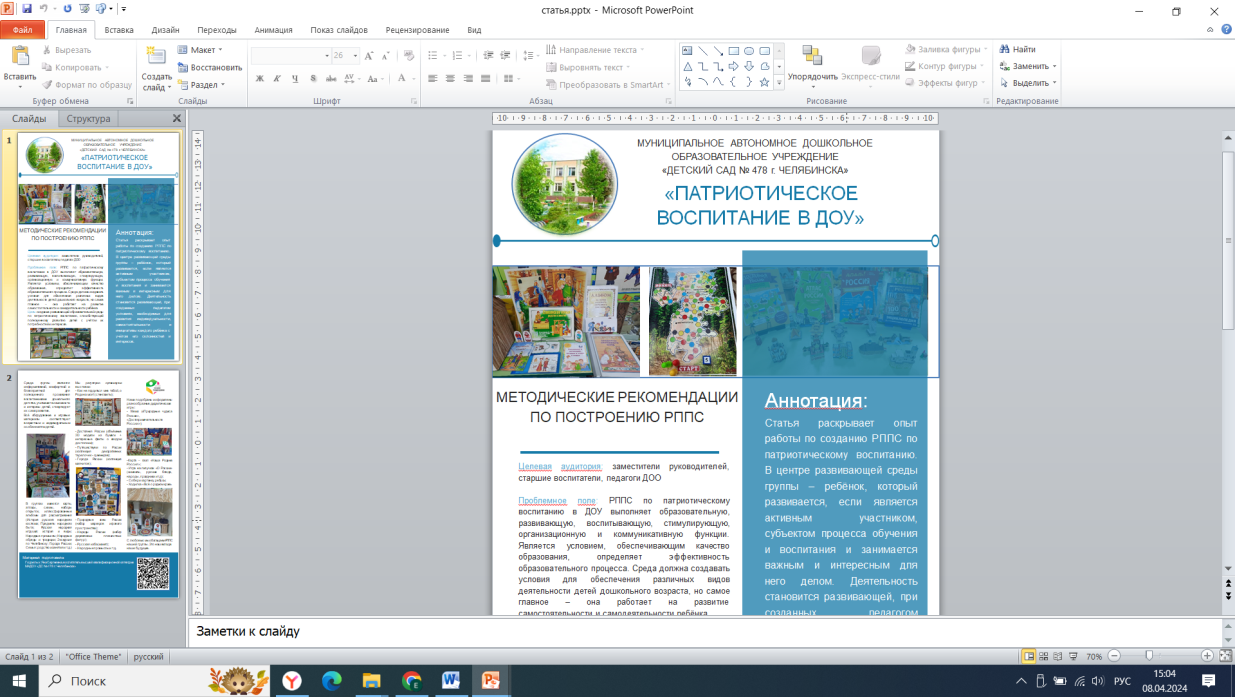 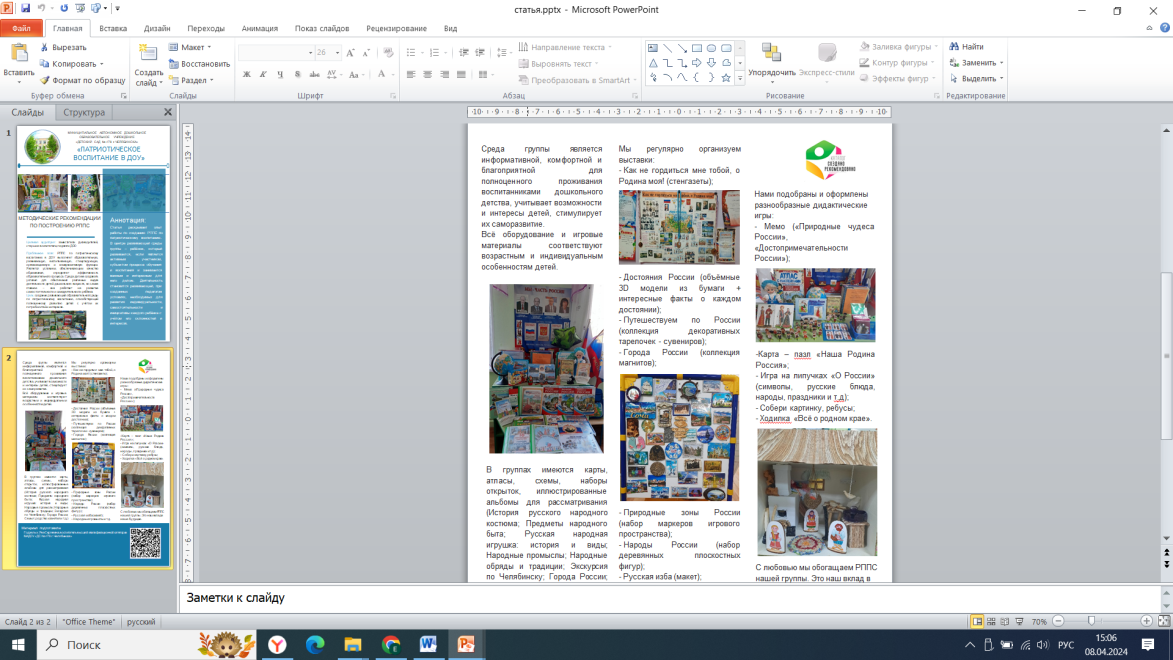 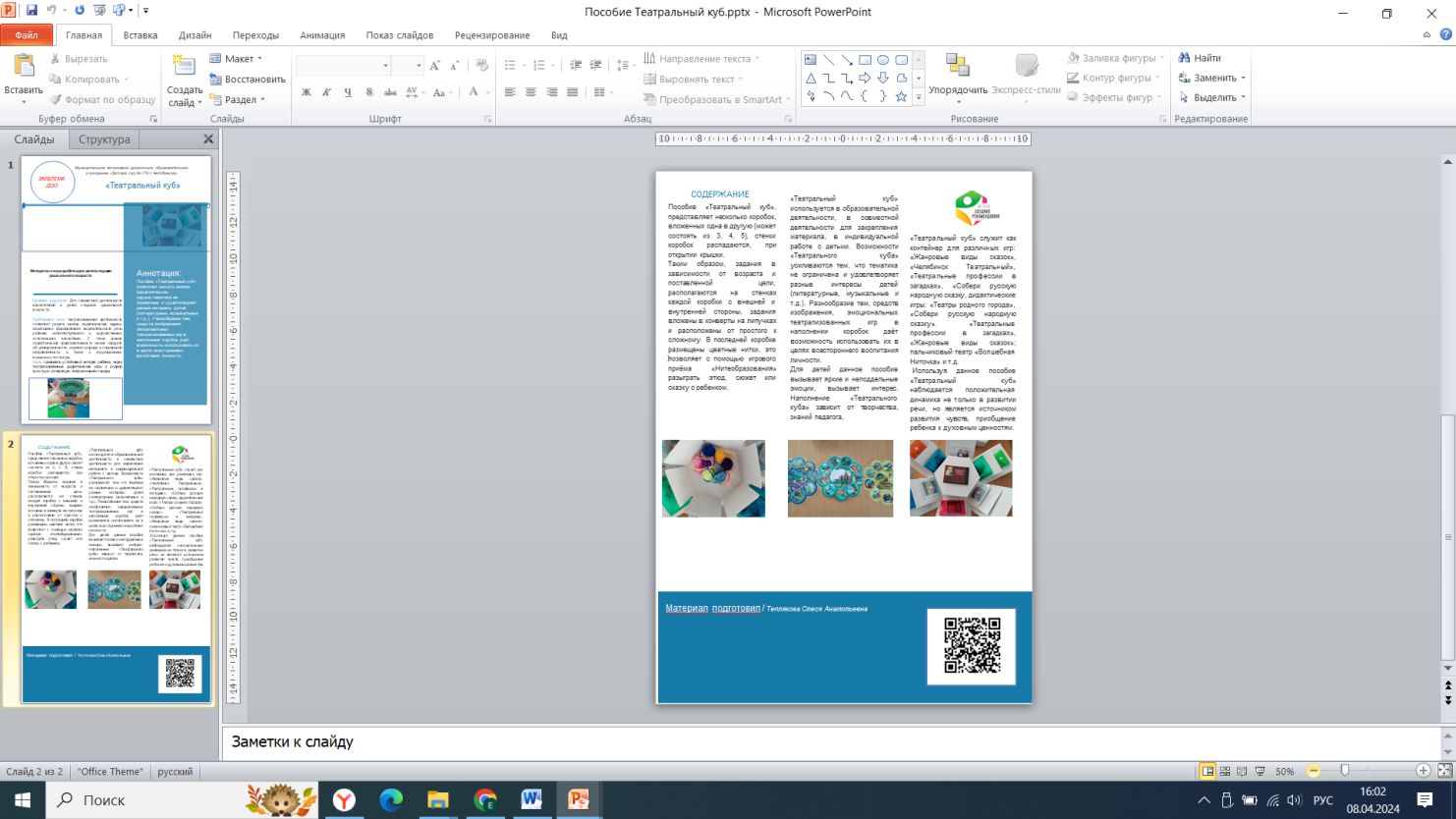